Požadavky na záznamy a účetnictví
školení
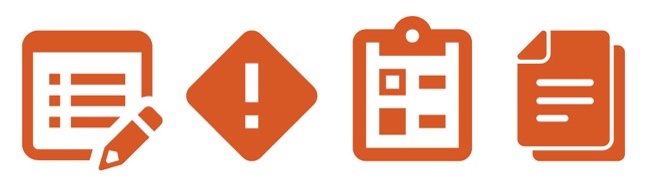 Popis
Pokyny související s vedením úplné a přesné podpůrné dokumentace pro vysoce rizikové činnosti, platby a účty (např. výkazy o výdajích, drobné výdaje atd.). Zaměstnanci po absolvování tohoto školení lépe porozumí významu vedení dokumentace a tomu, jak náležitě vést záznamy a účetnictví.
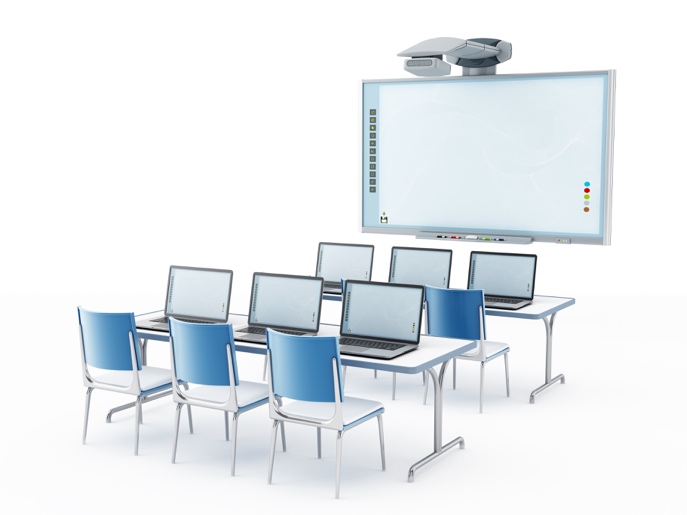 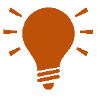 Jaké výhody vám to přináší?
Vedení přesných záznamů a účetnictví vaší společnosti pomůže zaznamenávat obchodní transakce s dostatkem podrobností a rovněž zajistit adekvátnost systémů interních účetních kontrol. Vedení přesných záznamů a účetnictví vaší firmě pomůže efektivně plánovat, sestavovat rozpočet, podávat zprávy a přidělovat zdroje.
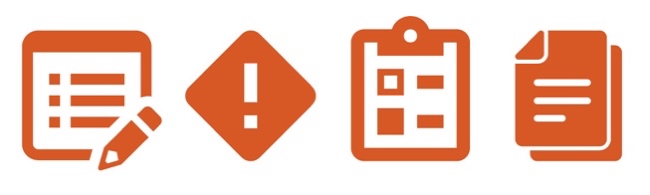 Pokyny
Zajistěte pravidelné školení zaměstnanců odpovědných za vedení záznamů a účetnictví včetně nově přijatých zaměstnanců s těmito povinnostmi. 
Podle potřeby zajistěte, aby měli zaměstnanci k dispozici školicí materiály.
Při každém školení zaznamenávejte účast prostřednictvím prezenčních listin.
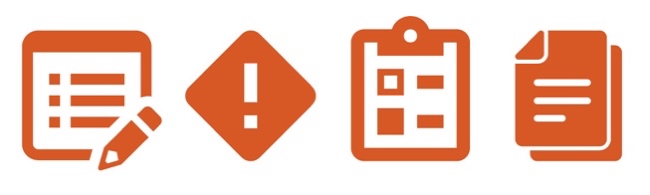 Další dokumenty, které je třeba vzít v úvahu
Prezenční listina
Pokyny k vedení záznamů a účetnictví
1
Požadavky na záznamy a účetnictví
2
Výhody vedení přesných záznamů a účetnictví
Pohotové reagování na požadavky daňových a regulačních orgánů
Požadavky
Lepší schopnost provádět informovaná obchodní rozhodnutí a identifikovat potenciální příležitosti
Na následujících snímcích jsou podrobně popsány typy dokumentace, které je třeba uchovávat pro specifické typy transakcí. Pokud specifická dokumentace není k dispozici, musíte doložit vysvětlení, proč tomu tak je.
Rozhodnutí
Schopnost rychle předložit dokumenty v reakci na audit (mnoho smluv obsahuje uplatnitelnou doložku o provedení auditu)
Audity
Možnost snadného oddělení záznamů a účetnictví podle jednotlivých výrobců, což je často vyžadováno ve smlouvách
Záznamy
3
Výkazy o výdajích zaměstnanců
Vyplácení
Drobné výdaje
Výkazy o výdajích zaměstnanců
Je třeba uchovávat minimálně následující dokumentaci:
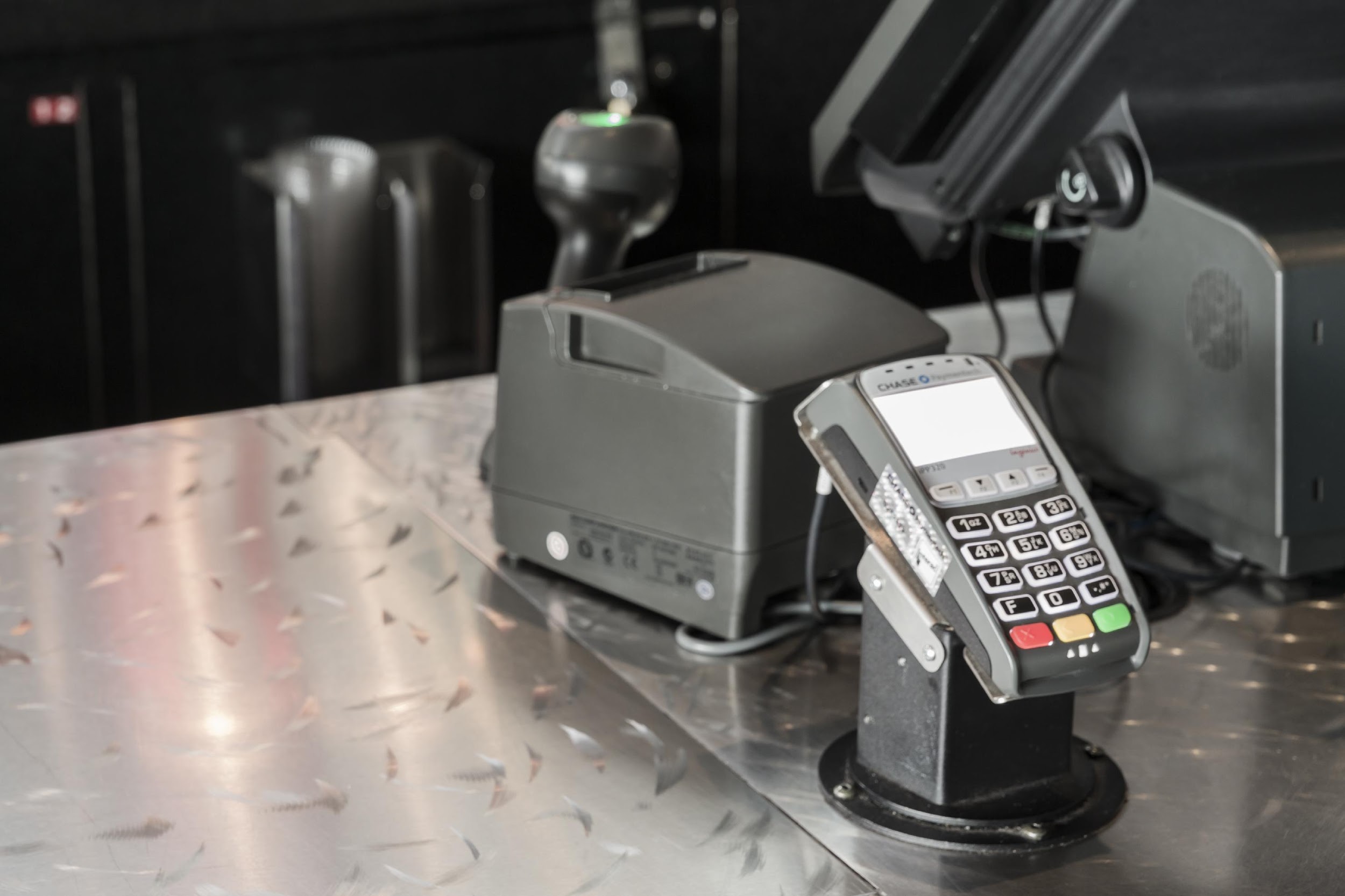 Granty, dary, výstavy a sponzorství
Licence, přeprava, doprava, celní výdaje
Prodejní objednávky
4
Výkazy o výdajích zaměstnanců
Vyplácení
Drobné výdaje
Vyplácení
Je třeba uchovávat minimálně následující dokumentaci:
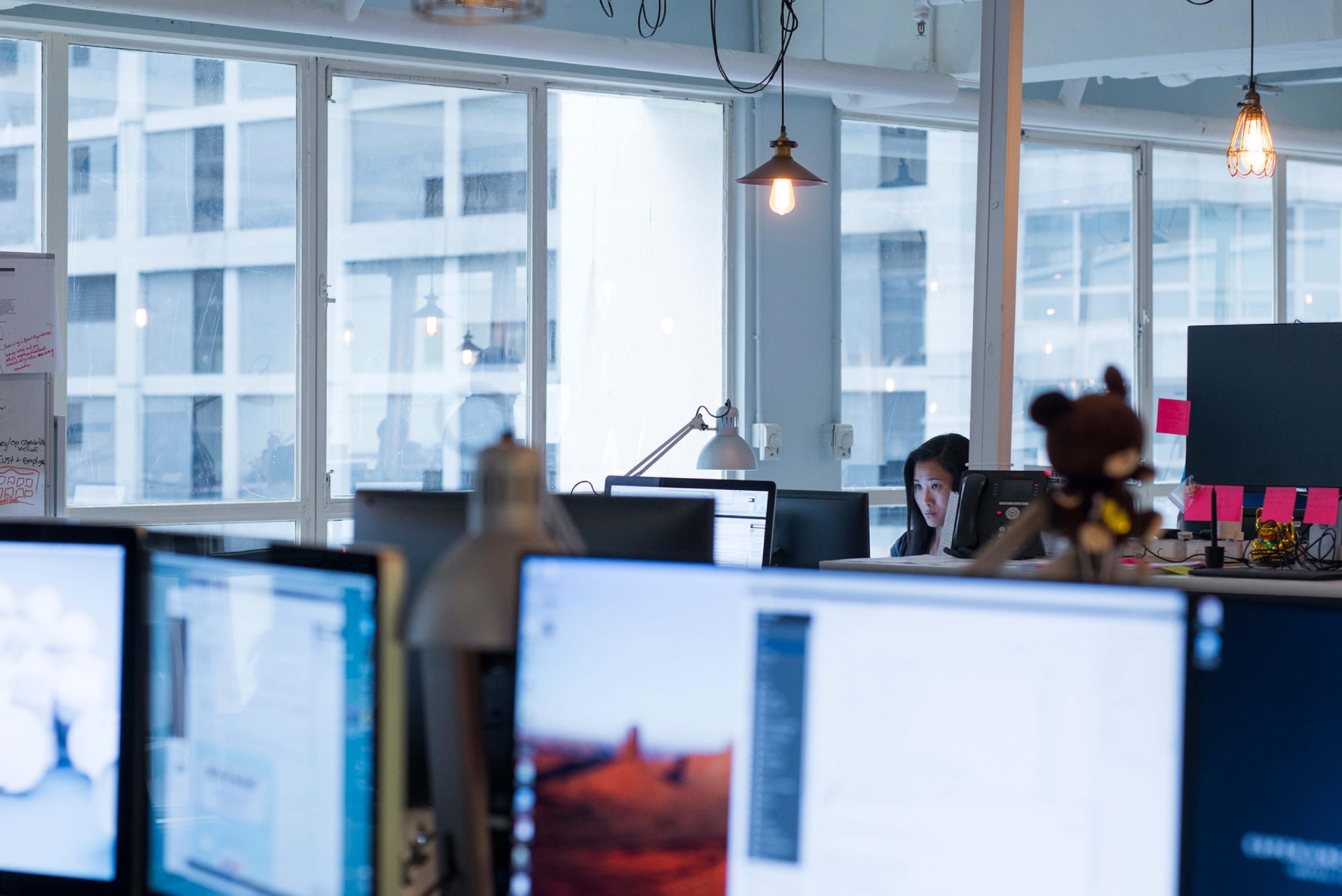 Granty, dary, výstavy a sponzorství
Licence, přeprava, doprava, celní výdaje
Prodejní objednávky
5
Výkazy o výdajích zaměstnanců
Vyplácení
Drobné výdaje
Drobné výdaje
Je třeba uchovávat minimálně následující dokumentaci:
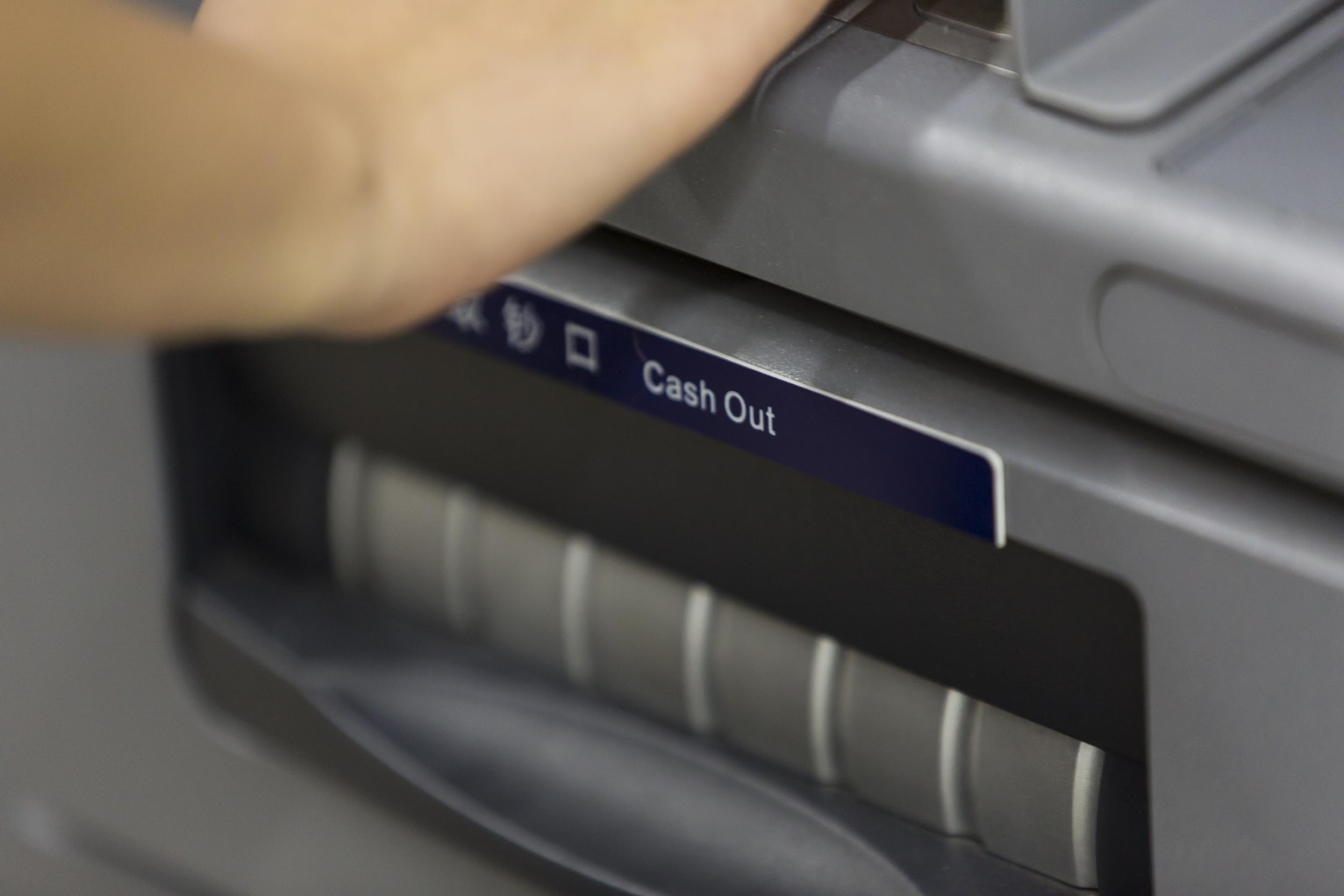 Granty, dary, výstavy a sponzorství
Licence, přeprava, doprava, celní výdaje
Prodejní objednávky
6
Výkazy o výdajích zaměstnanců
Vyplácení
Drobné výdaje
Granty, dary a sponzorství
Je třeba uchovávat minimálně následující dokumentaci:
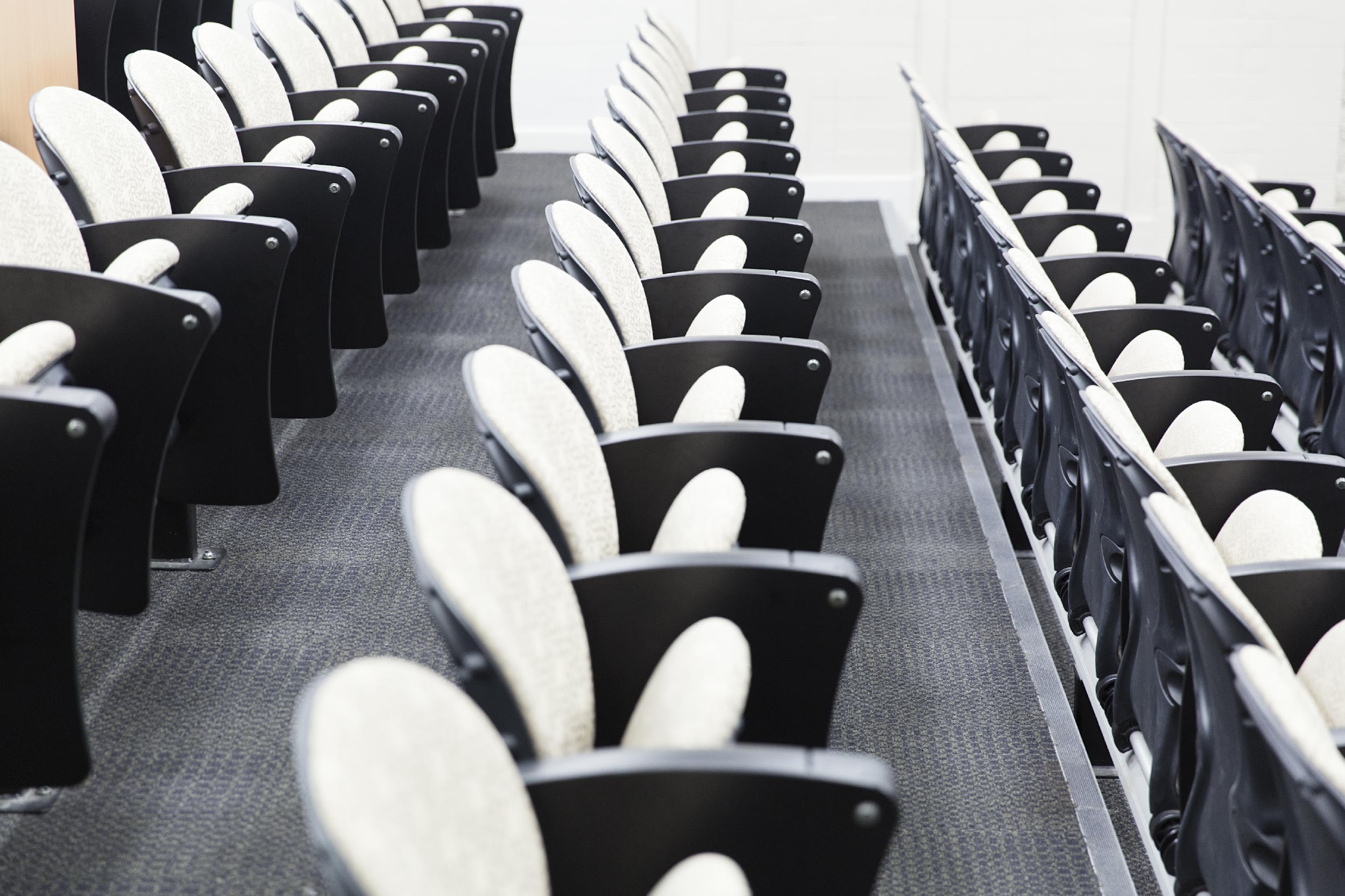 Granty, dary, výstavy a sponzorství
Licence, přeprava, doprava, celní výdaje
Prodejní objednávky
7
Výkazy o výdajích zaměstnanců
Vyplácení
Drobné výdaje
Licence, nákladní doprava, přeprava 
a celní výdaje
Je třeba uchovávat minimálně následující dokumentaci:
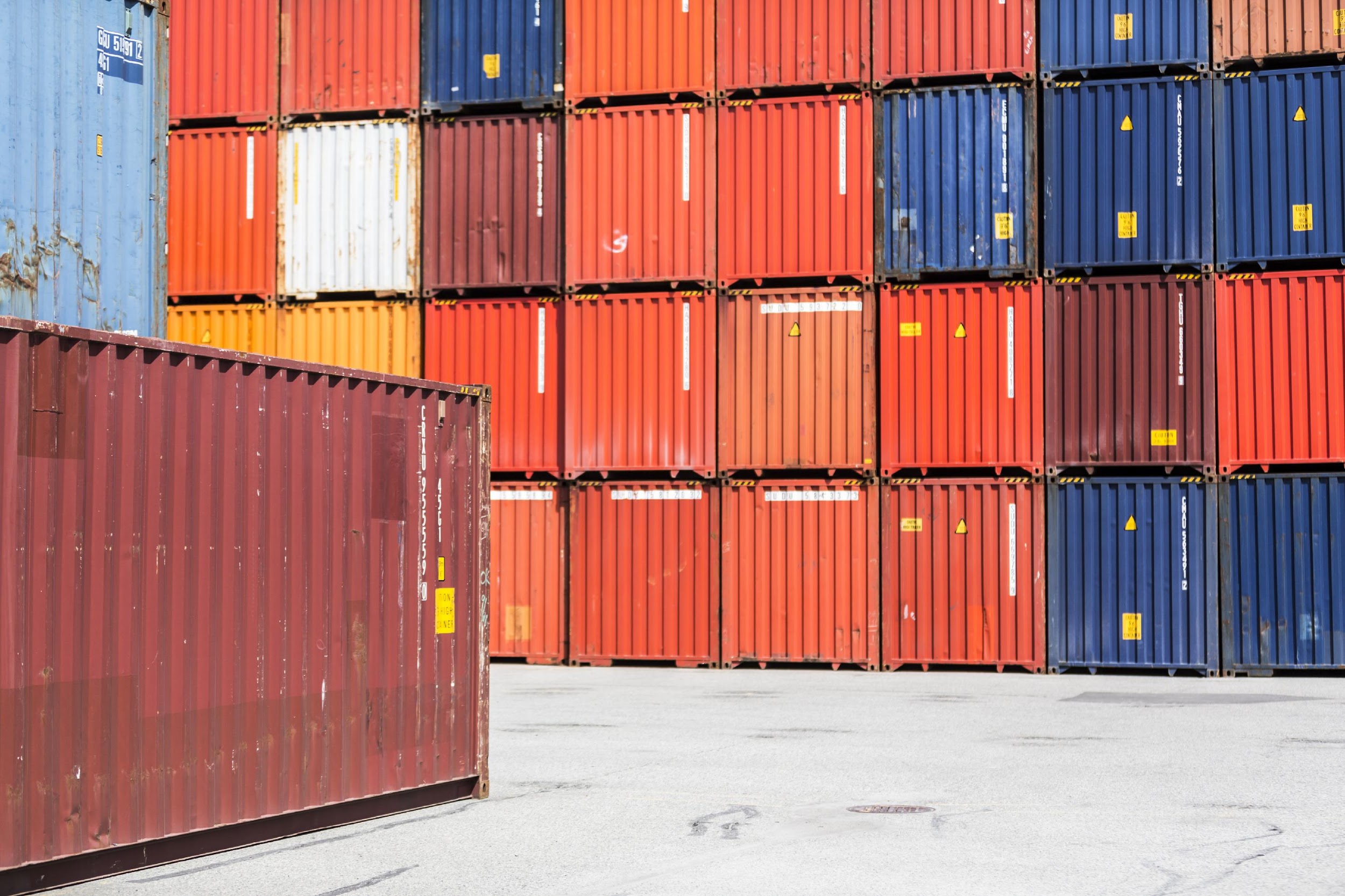 Granty, dary, výstavy a sponzorství
Licence, přeprava, doprava, celní výdaje
Prodejní objednávky
8
Výkazy o výdajích zaměstnanců
Vyplácení
Drobné výdaje
Prodejní objednávky
Je třeba uchovávat minimálně následující dokumentaci:
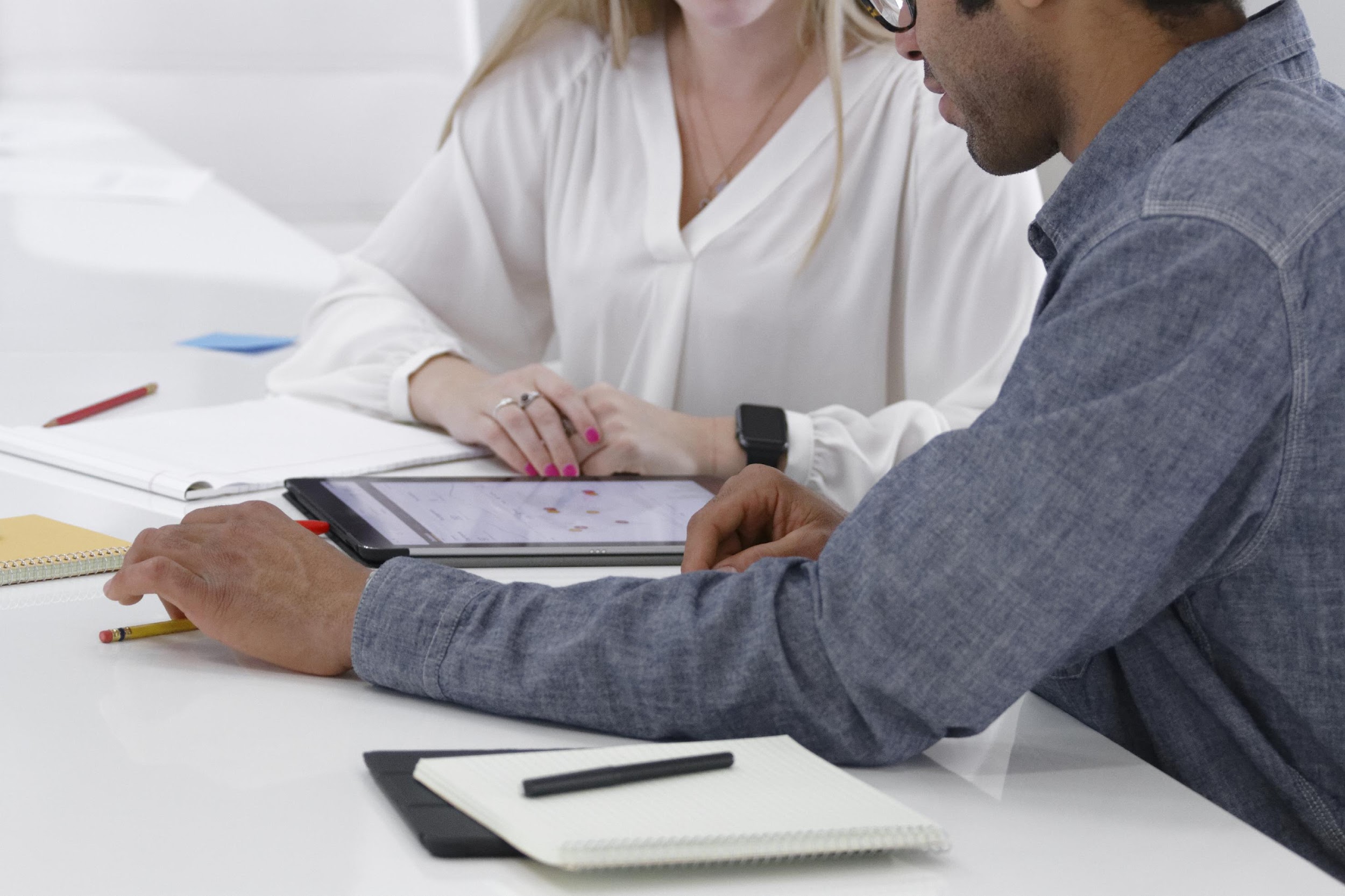 Granty, dary, výstavy a sponzorství
Licence, přeprava, doprava, celní výdaje
Prodejní objednávky
9
Klíčové poznatky
10